Furin-Enhanced In Vivo Production of Factor IX
Aarthi Prakash
May 2, 2017
Overview          Background          Current Information          Experiment          Review
Overview
Background 
Hemophilia B
Factor IX
Furin
Experiment
Verification
Quantification
Discussion
What to expect
Possible Implications
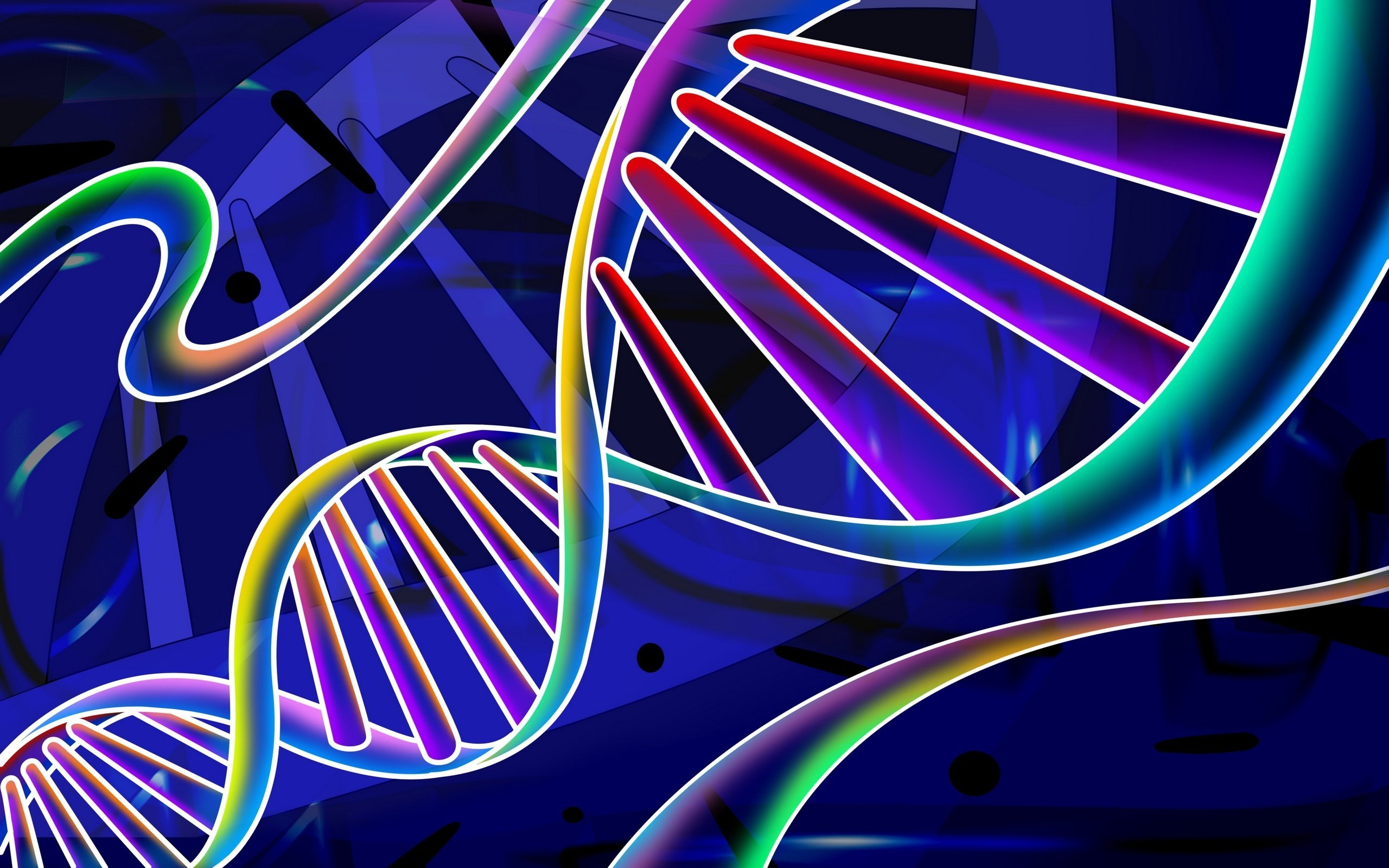 [Speaker Notes: https://www.walldevil.com/wallpapers/a44/cool-postcard-background-wallpaper-desktop-design-media.jpg]
Overview          Background          Current Information          Experiment          Review
Hemophilia B
X-linked Recessive
Mutated or reduced FIX
1/30,000 Affected
Frequency and Severity
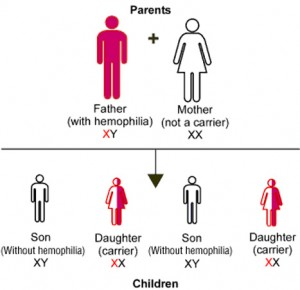 [Speaker Notes: http://www.ihtc.org/wp-content/uploads/2010/05/Hemophilia-Figure-2-300x290.jpg]
Overview          Background          Current Information          Experiment          Review
Factor IX
Clotting Factor
Distinct Domains
Many posttranslational modifications
Ex) Gamma Carboxylation (Glu residue) – phospholipid and calcium bonding
Overview          Background          Current Information          Experiment          Review
Furin/PACE
Serine Protease
Profactor  mature FIX
Type of Paired Amino acid Cleaving Enzyme 
Hepatocyte – ubiquitous
Chinese Hamster Ovary Cells
Overview          Background          Current Information          Experiment          Review
Current Treatment
Prophylactic – recombinant FIX
Transient, reduced efficacy
Long Term – multiple complications
Clinical Trial – Viral Approaches
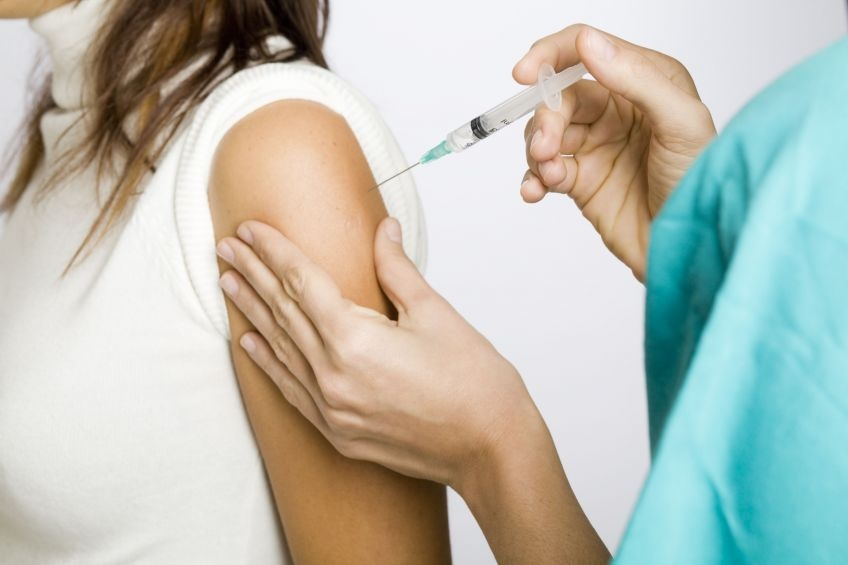 [Speaker Notes: https://www.spineuniverse.com/sites/default/files/imagecache/gallery-large/wysiwyg_imageupload/3998/2015/10/26/injection5926682_M.jpg]
Overview          Background          Current Information          Experiment          Review
Current Research
Clinical Trial – Nathwani et al. 
Adeno-virus associated virus (AAV) 
FIX 2%-11% of normal
Less adverse effects 
Longer time between prophylaxis
Buchlis et al. 
10 years later AAV FIX expression in skeletal/muscle tissue
Overview          Background          Current Information          Experiment          Review
Vector Development
Use HB mice
Vector plasmid with liver-specific enhancer/promoter
Human FIX gene
Furin gene
RT-PCR to analyze proper gene transcription
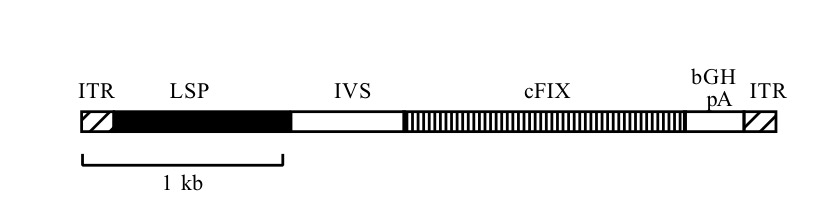 [Speaker Notes: Photo from Wang et al. (1999)]
Overview          Background          Current Information          Experiment          Review
Quantification
ELISA – detection of [FIX] and [Furin]
Western Blot Analysis – 2
Target propeptide FIX and mature FIX
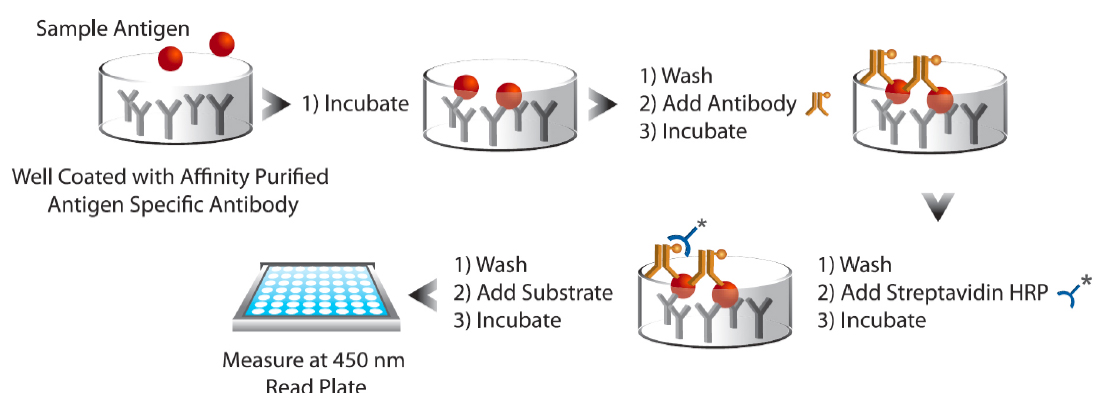 [Speaker Notes: http://www.enzolifesciences.com/fileadmin/redacteur/bilder/Platforms/Immunoassay_and_Assay_Development/Immunoassay_kits/2014-06-Immunoassay-ELISA-figure1.jpg]
Overview          Background          Current Information          Experiment          Review
Phenotypic Expression
Tail Clip Test for HB phenotype
Measure Bleeding Times
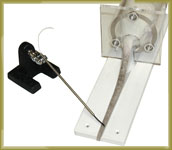 [Speaker Notes: https://www.iitcinc.com/images/tailtempwithrat.jpg]
Overview          Background          Current Information          Experiment          Review
Review
Does Furin Enhance FIX processing and ameliorate the HB phenotype in vivo with mice?
AAV vector transmission with co-expression
Measured through Western Blot and ELISA